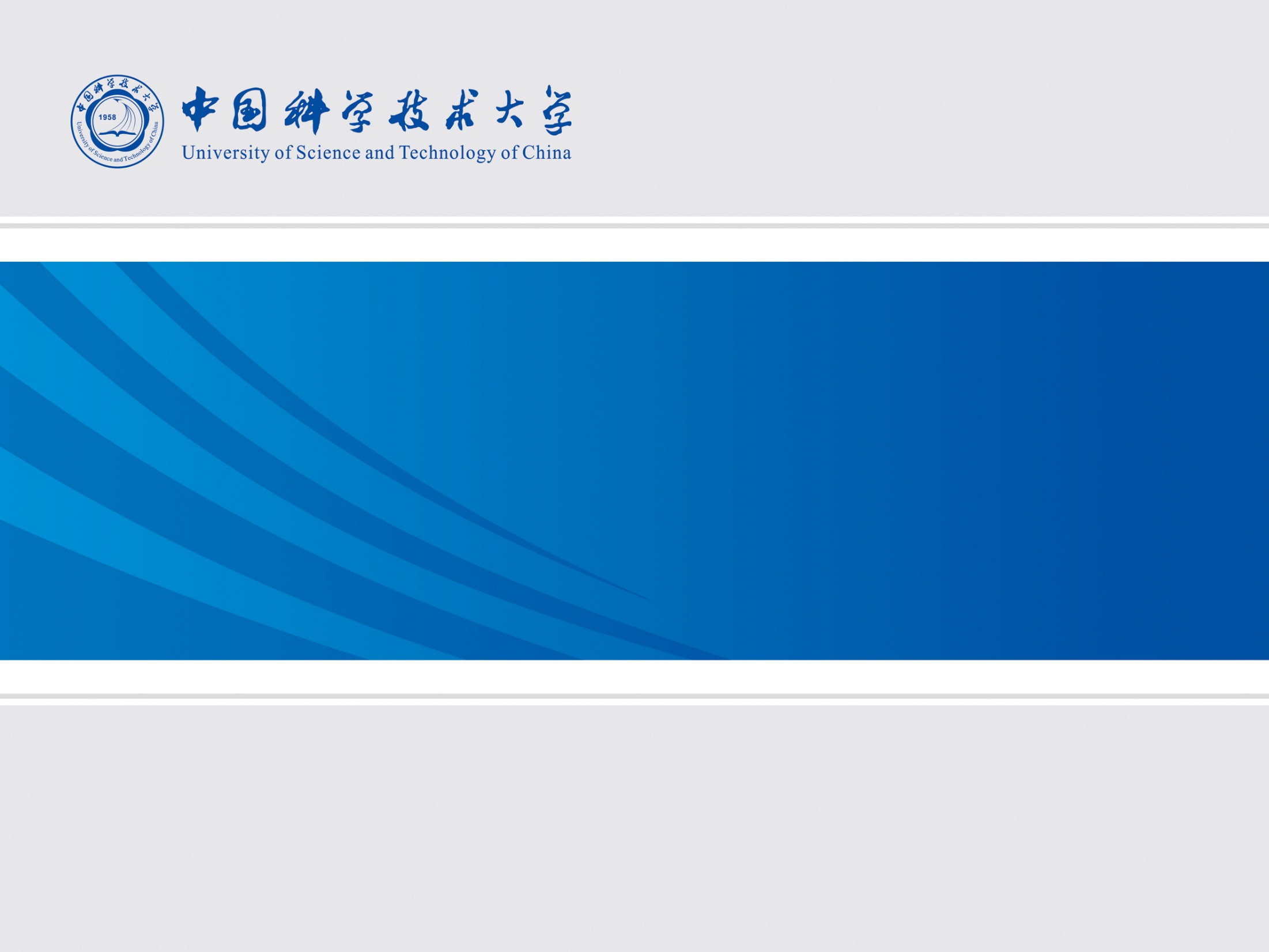 磁芯线圈
2025年04月29日
叶昌庆
1
大尺寸磁芯线圈
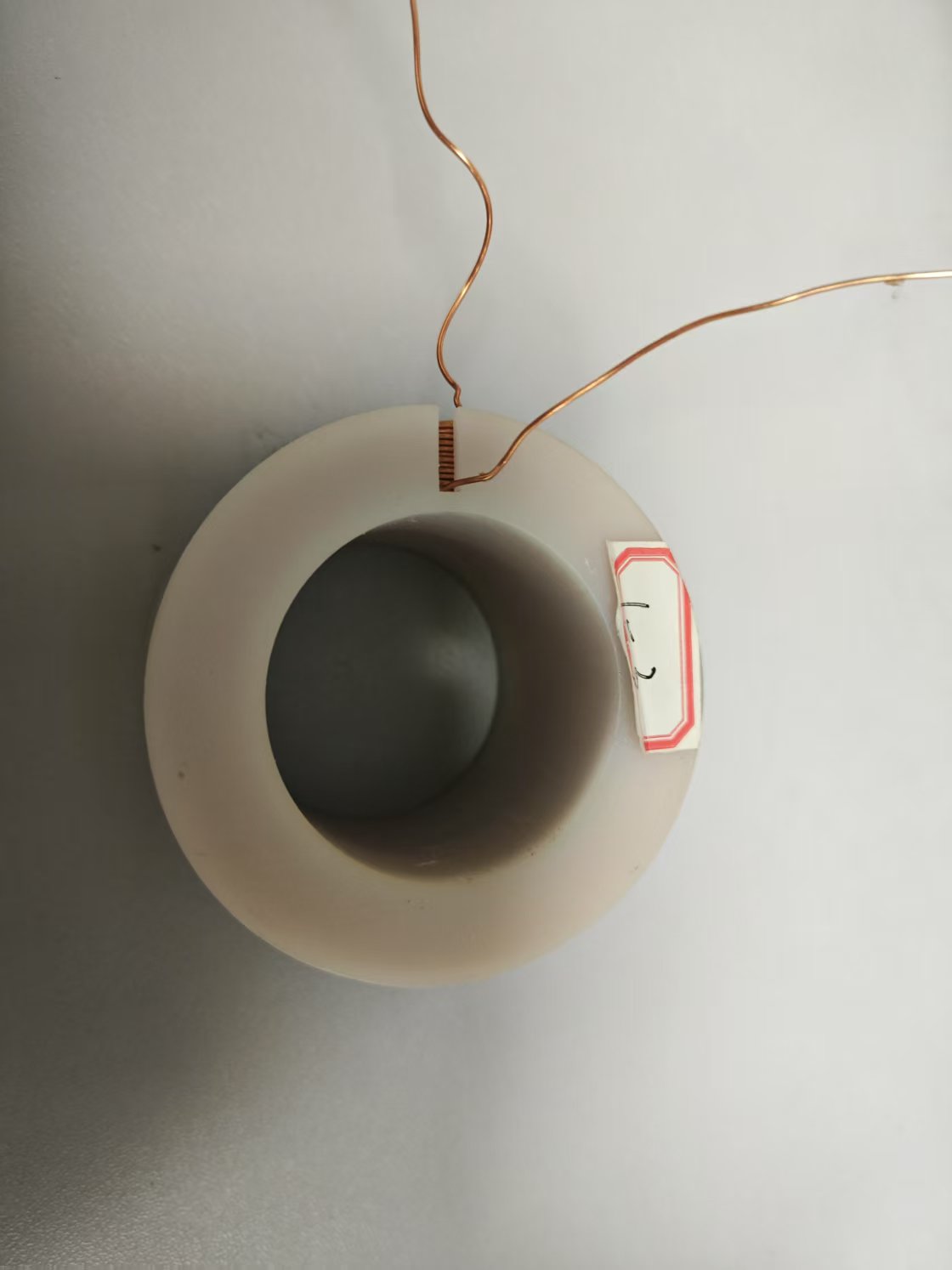 磁芯
33.5R40 * 3，雕刻工艺 
33.5R60 * 3，雕刻工艺
93.5R60 * 3，雕刻工艺
143.5R60 * 3，雕刻工艺，此时已经烧结困难，需要烧结6-7天，更大尺寸没有制作的可能性
磁环100×60×20 * 2，雕刻工艺
线圈
35*60 （已有）
95*60
145*60
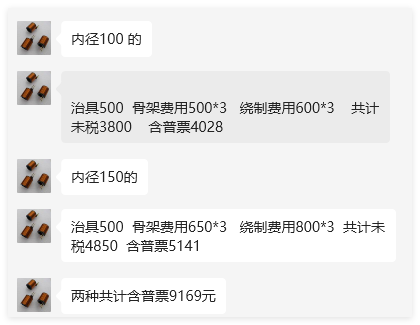 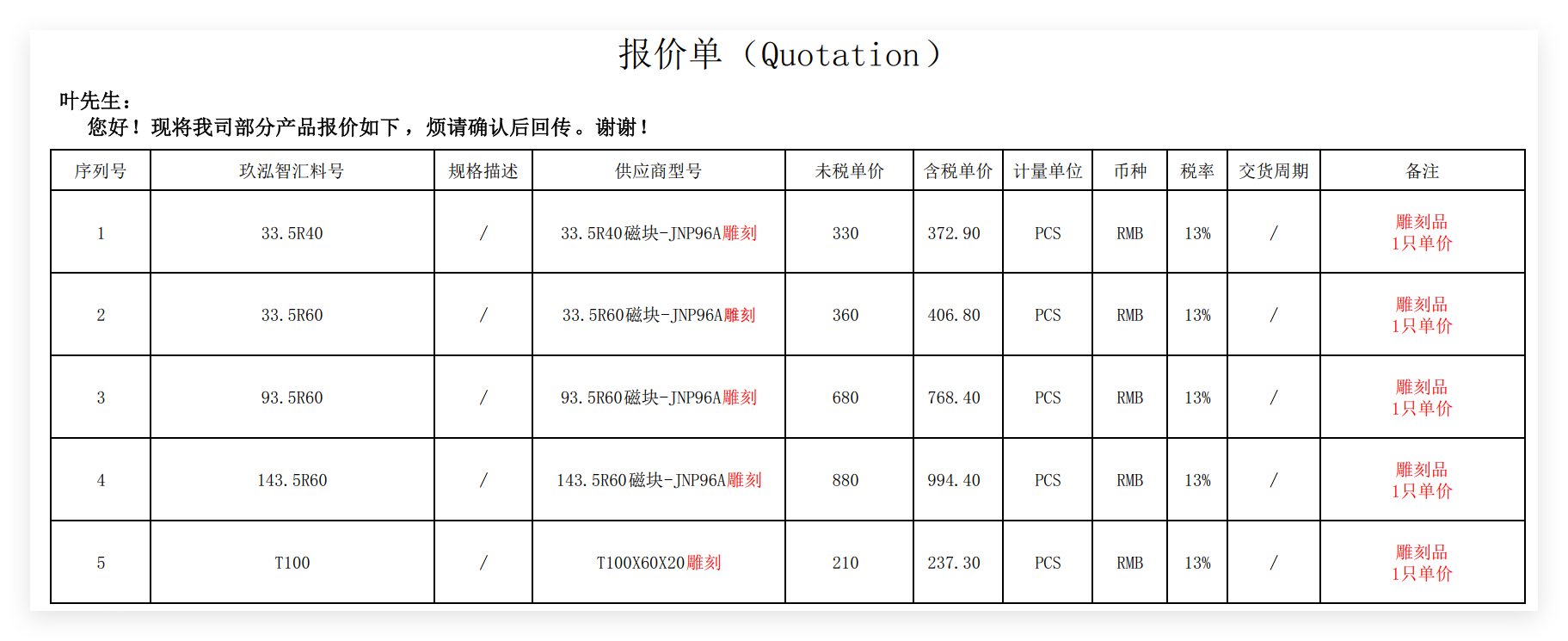 ￥9169
￥8102.1
时间预估：
耗材采购申请表：2天
↓
预付款开始制作：2周
↓
报销流程
时间预估：
科研项目外协申请表
↓
技术要求
↓
单一来源供方审批表
合同签订
↓
实施与验收：2周
2
大尺寸磁芯R方向切块
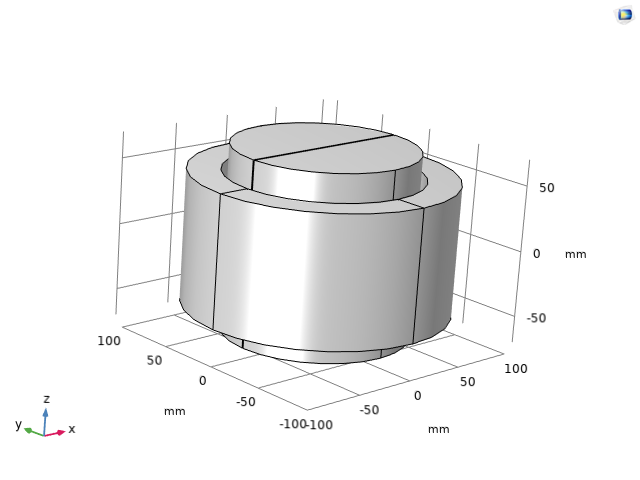 实测结果：
Coil1_1
Core1_1 & Core1_split_3
相对偏差
3
大尺寸磁芯Z方向切块
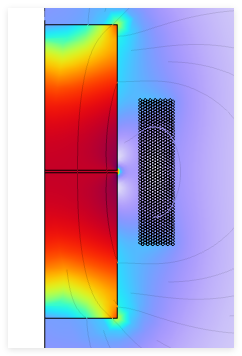 仿真结果：
磁芯间距：0.5mm
相对偏差
4